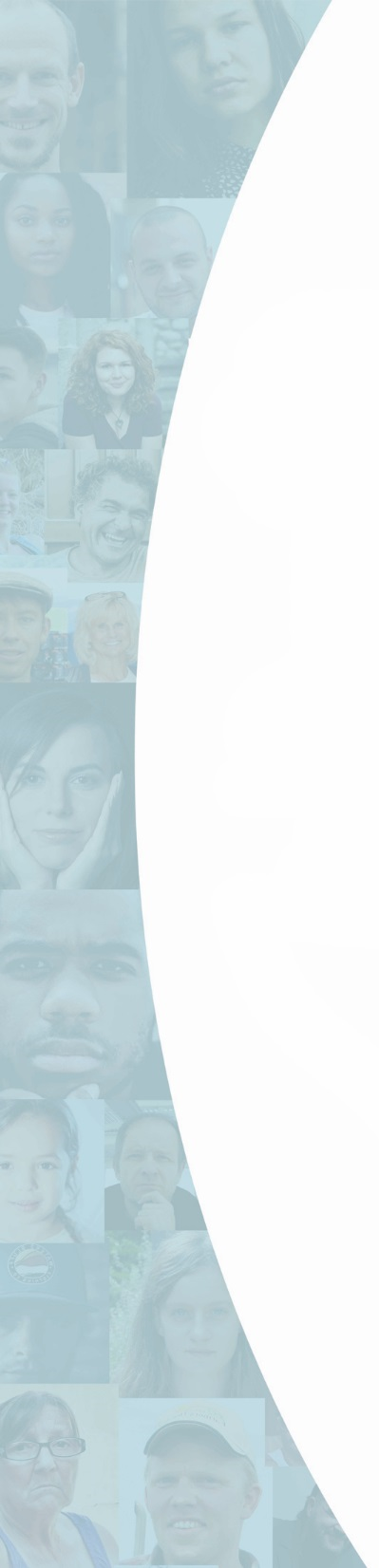 Semaine nationale de la prévention du suicide4 février 2024 au 10 février 2024
Et si t’en parlais ?
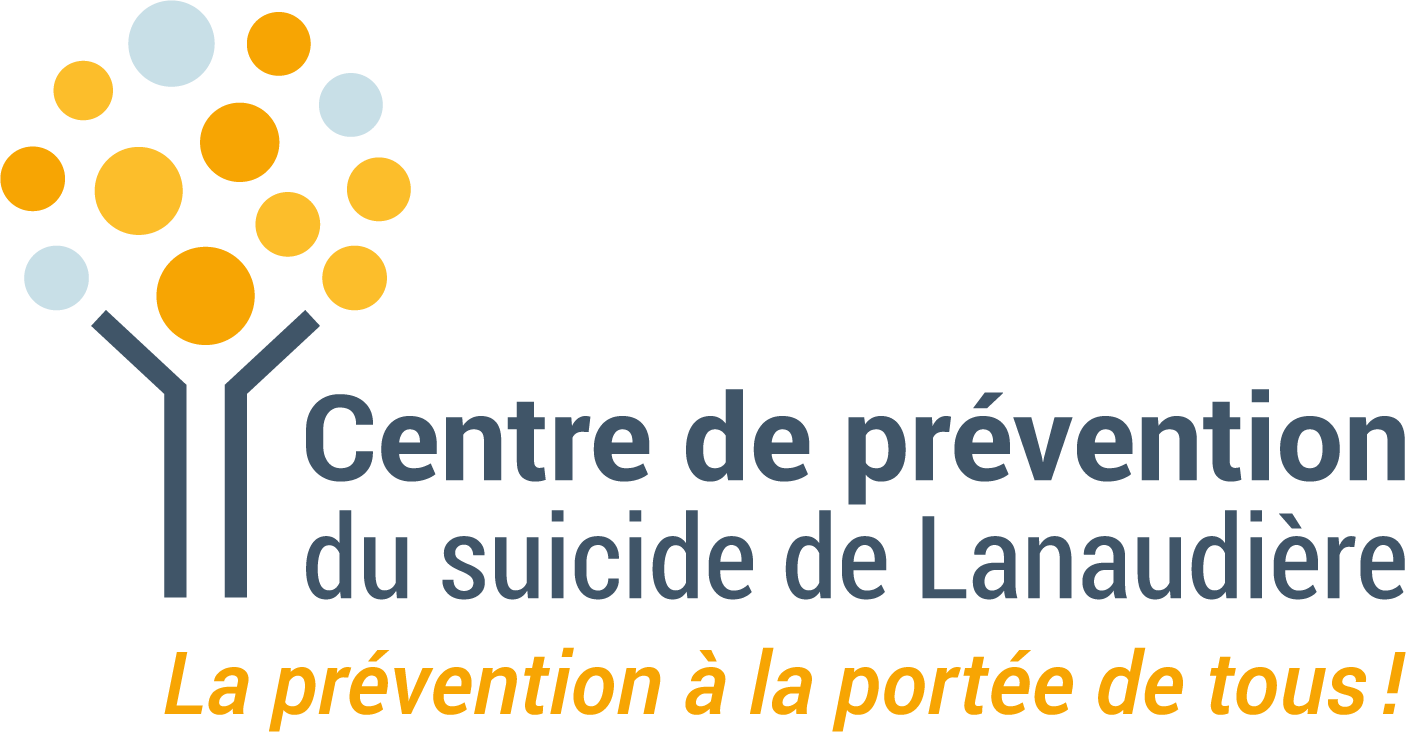 1 866 APPELLE
1 866 277-3553 
Ouvert 24/7
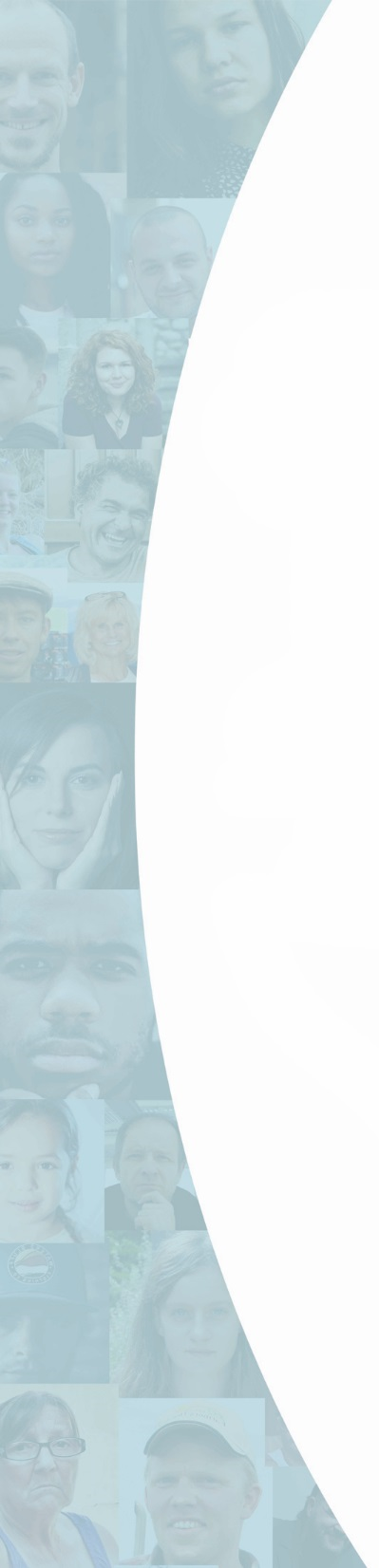 Personnes plus à risque
Être un homme en situation de crise;
Être atteint d’un trouble de santé mentale;
Avoir une dépendance (alcool, drogue, jeu);
Avoir déjà fait une tentative de suicide.
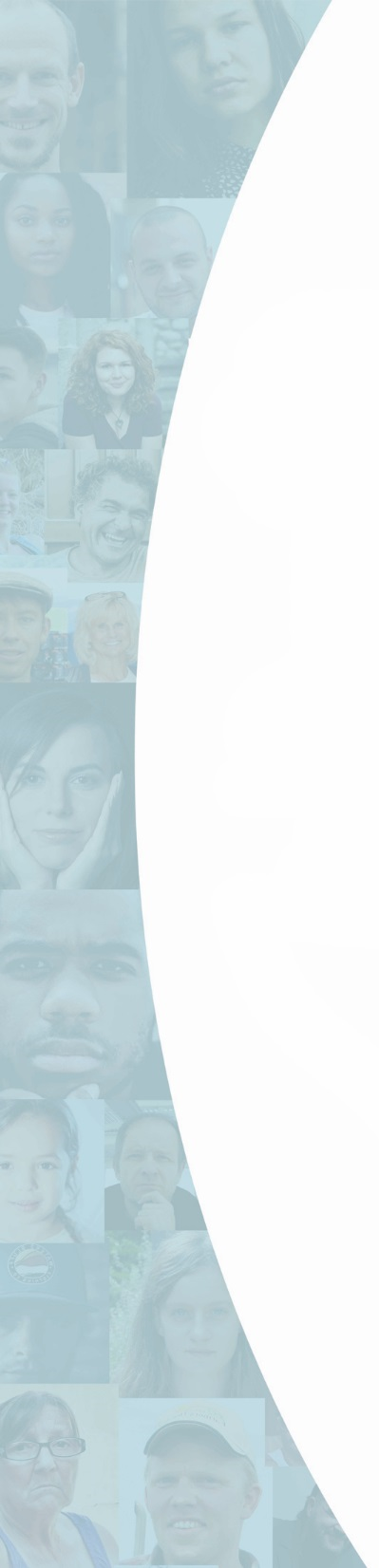 Quelques indices et signes
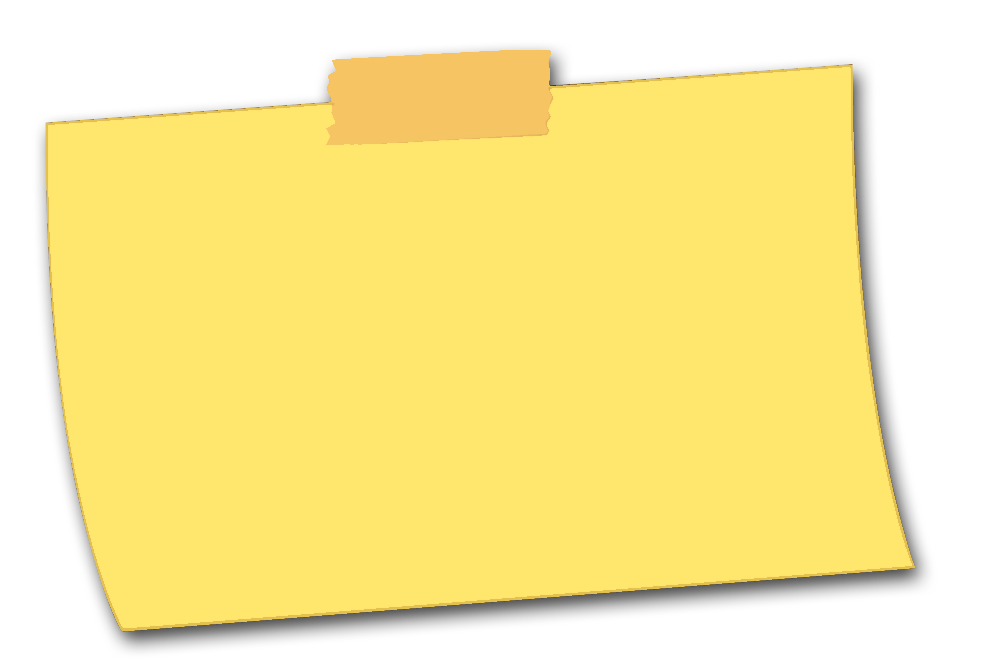 Signes émotifs :
Être irritable, agressif ;
État dépressif ;
Se sentir inutile;
Démontrer des signes de dépression (tristesse, indifférence, perte d’intérêt, etc.);
Variation de l’humeur.
Signes comportementaux :
Surconsommation (alcool, drogue, médicaments);
Négliger son hygiène;
S’isoler, se retirer seul de son côté;
Donner des objets importants, faire son testament;
Avoir des problèmes de sommeil ou d’appétit.
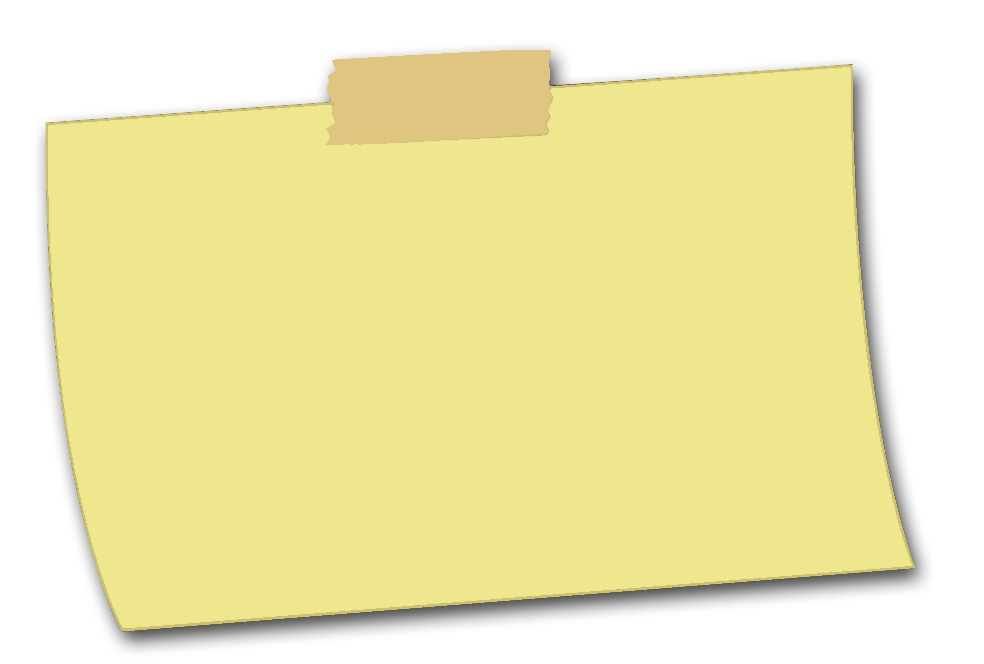 Signes physique :
	Vivre un état de fatigue; 
manque d’énergie;
Messages verbaux:
	« le monde serait mieux sans moi »;
« bientôt vous allez avoir la paix, je vais débarrasser le plancher! »
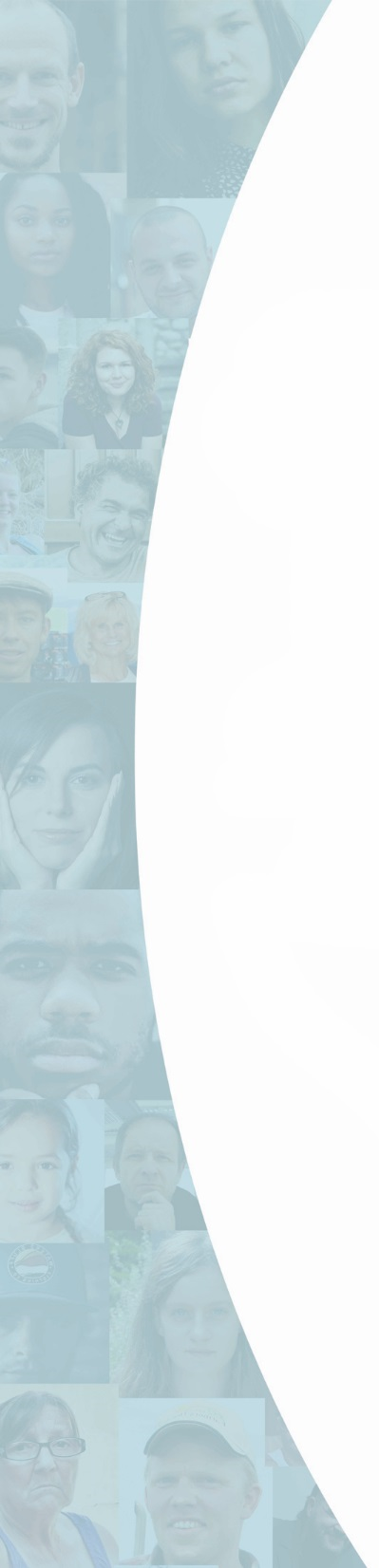 Moments critiques
Rupture amoureuse ou amicale;
Perte significative (emploi, séparation, argent, etc.);
L’annonce d’un diagnostic;
Vivre une situation humiliante;
Rechute, sevrage;
Changement lié à la médication (changement de dosage, oublie de la médication);
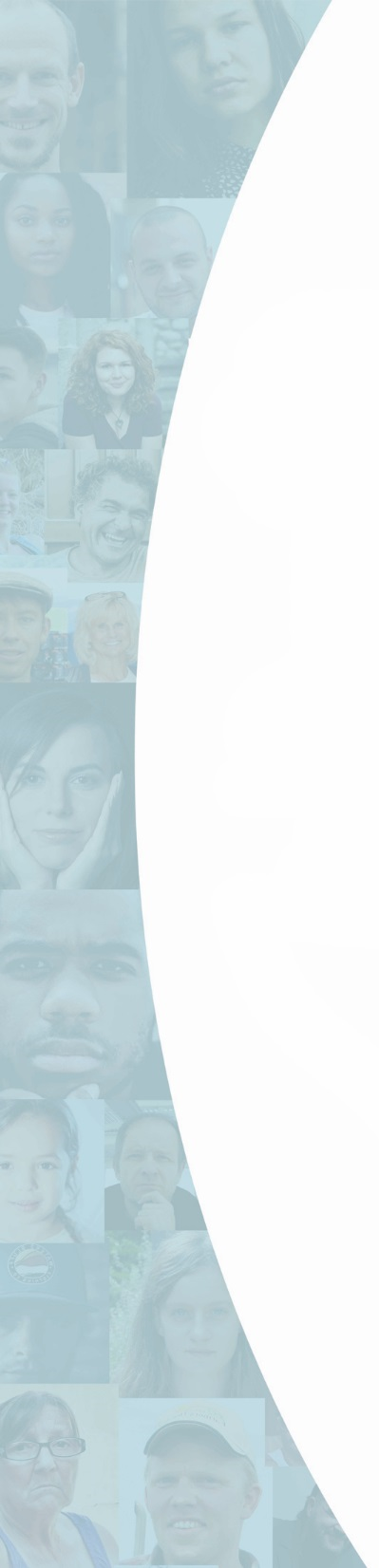 Vous croyez qu’une personne éprouve de la détresse?
Centre de prévention du suicide de Lanaudière
1 866 277-3553
Intervention téléphonique 24/7
Rencontre pour l’entourage d’une personne suicidaire;
Soutien individuel et ou de groupe pour personnes endeuillées par suicide.
Les services de crise de Lanaudière
1 800 436-0966
Pour adultes qui vivent un événement bouleversant (deuil, relations familiales difficiles, violence, séparation, etc.).
Intervention téléphonique 24/7 et séjour de crise.
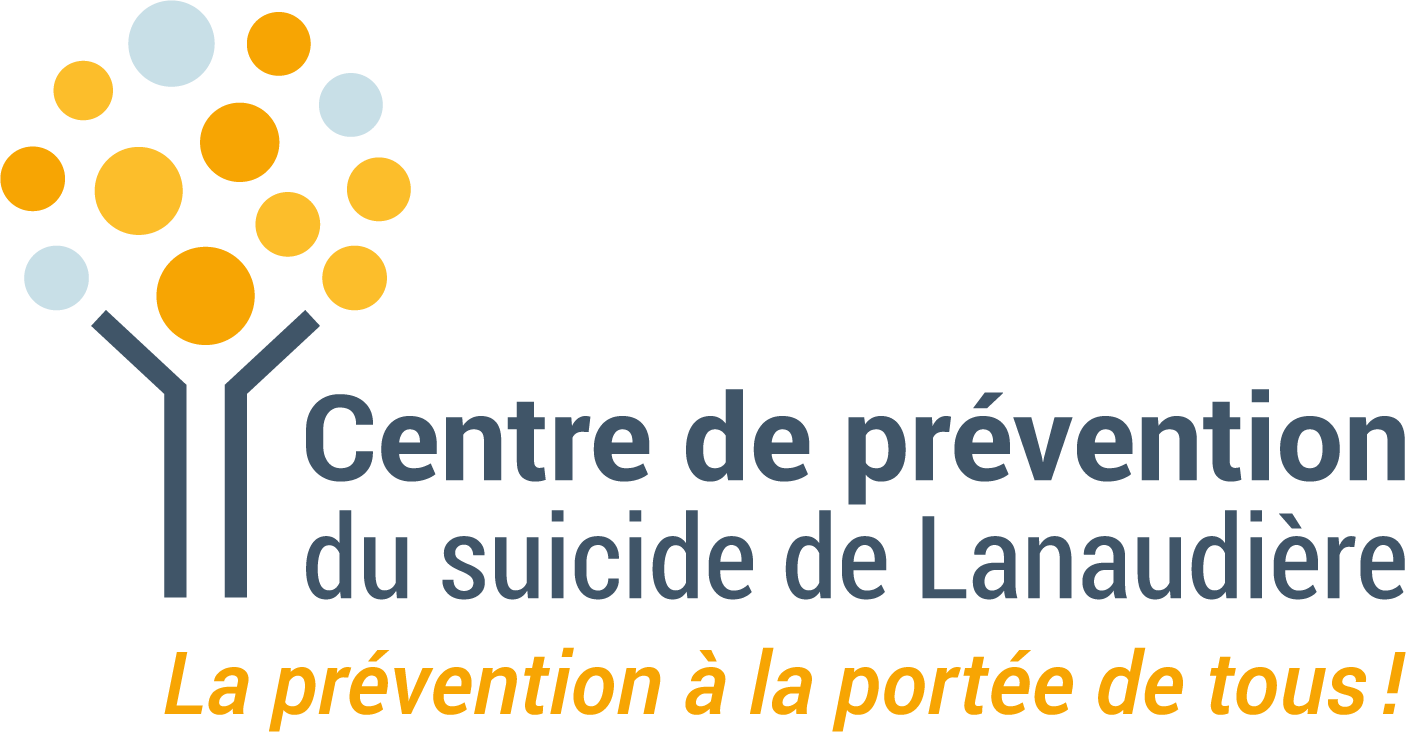